“ლენინი, პუტინი და სეპარატიზმი საქართველოში - ე.წ. სამხრეთ ოსეთის საუკუნოვანი პრობლემა“
დავით ბრაგვაძე
PhD-c
ინტერდისციპლინური საზაფხულო სკოლა
„კავკასია იმპერიების გზაჯვარედინზე“
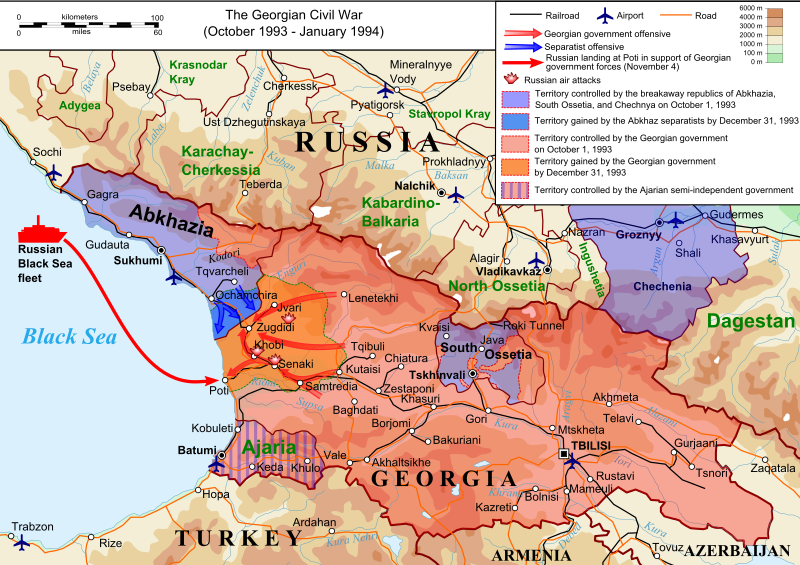 თებერვალი - მარტი, 1921 - საქართველოს ბოლშევიკური ოკუპაცია
აპრილი 1922 – სამხრეთ ოსეთის ავტონომიური ოლქის შექმნა 
დეკემბერი 1936 – ჩრდ. ოსეთის ავტონომიური რესპუბლიკის შექმნა
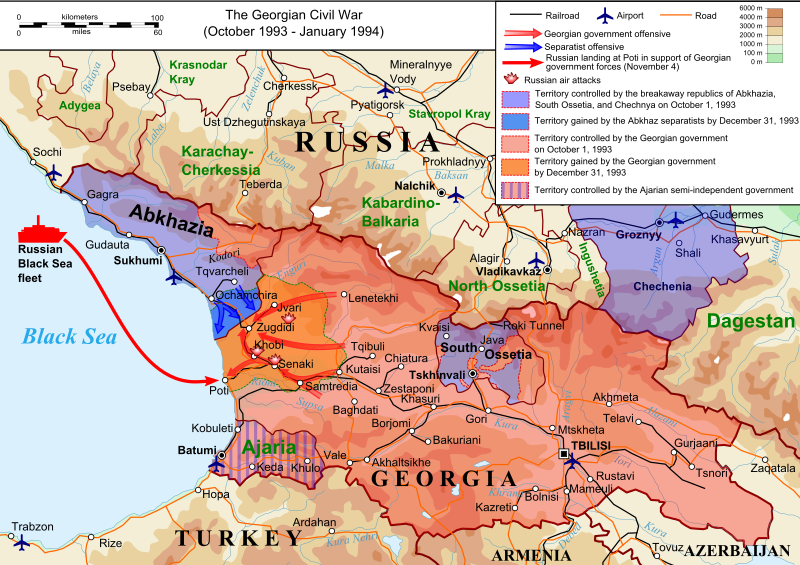 1988 -  სამხრეთ ოსეთის სახალხო ფრონტის (ადამონ ნიხასის) დაფუძნება
10 ნოემბერი, 1989 -  სამხრეთ ოსეთის რეგიონულმა საბჭომ საქართველოს უზენაეს საბჭოს სამხრეთ ოსეთის ავტონომიის სტატუსის ოლქისისთვის ავტონომიური რესპიუბლიკის სტატუსის მინიჭება მოსხთხოვა 
11 ნოემბერ, 1989 -  საქართველოს უზენაესმა საბჭომ ეს მოთხოვნა არ დააკმაყოფილა
ივლისი 1990 - საქართველოს უზენაესმა საბჭომ აკრძალა რეგიონული პარტიები 
სექტემბერი 1990 - სამხრეთ ოსეთის რეგიონულმა საბჭომ დაამტკიცა „ეროვნული სუვერენიტეტის დეკლარაცია“, რითაც სამხრეთ ოსეთი საბჭოთა რესპუბლიკად გამოაცხადა 
ოქტომბერი 1990 - საქართველოში ჩატარებულ საპარლამენტო არჩევნებში ზვიად გამსახურდიას ბლოკმა „მრგვალი მაგიდა“ დამაჯერებელი გამარჯვება მოიპოვა
 11 დეკემბერი 1990 - ზვიად გამსახურდიას ხელისუფლებამ სამხრეთ ოსეთის ავტონომიური ოლქი გააუქმა
22 დეკემბერი, 1991 –  თბილისში სახელმწიფო გადატრიალება დაიწყო
6 იანვარი, 1992 - გამსახურდიამ რამდენიმე თანმხლებთან ერთად ქვეყანა 
დატოვა. თბილისში შეიქმნა სამხრედო საბჭო
19 იანვარი, 1992 - სამხრეთ ოსეთში „დამოუკიდებლობის რეფერენდუმი“ 
ჩატარდა
მარტი 1992 – სამხედრო საბჭოს მოწვევით საქართველოში ედუარდ შევარდნაძე 
ჩამოვიდა. შეიქმნა სახელმწიფო საბჭო
 
24 ივნისი 1992 - შევარდნაძემ და სამხრეთ ოსეთის მხარემ რუსეთის
შუამავლობით ხელი მოაწერეს ცეცხლის შეწყვეტის ხელშეკრულებას
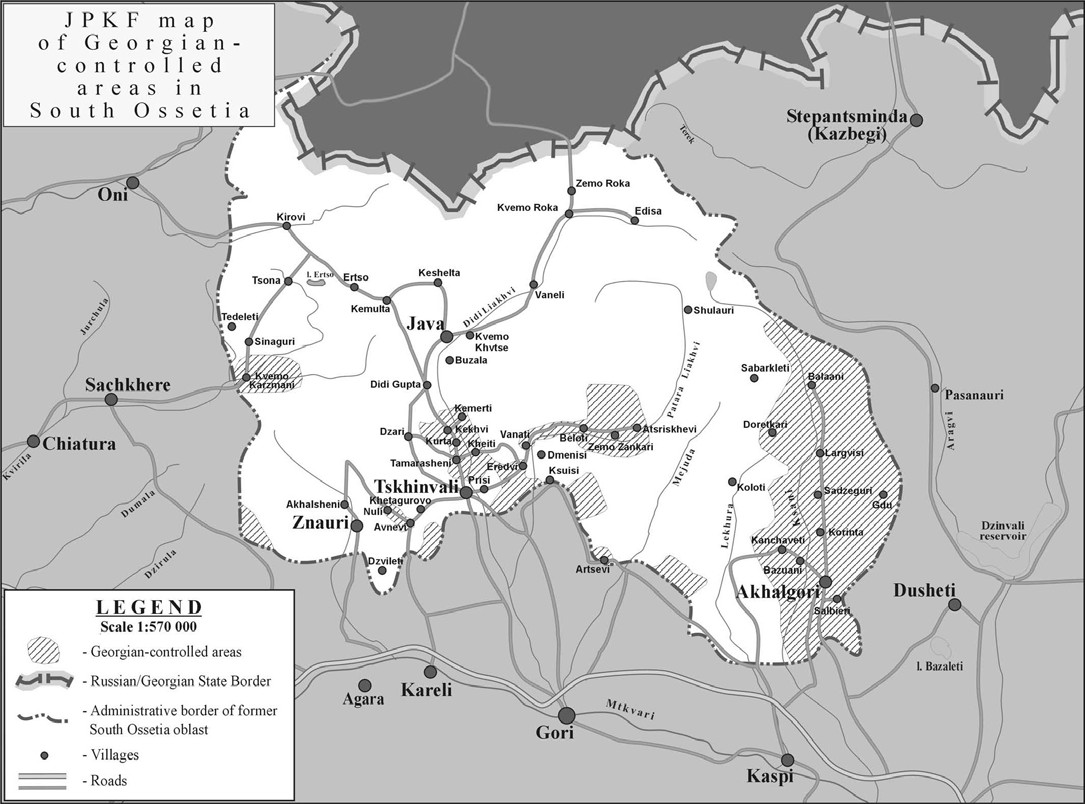 ერგნეთის ბაზრობა
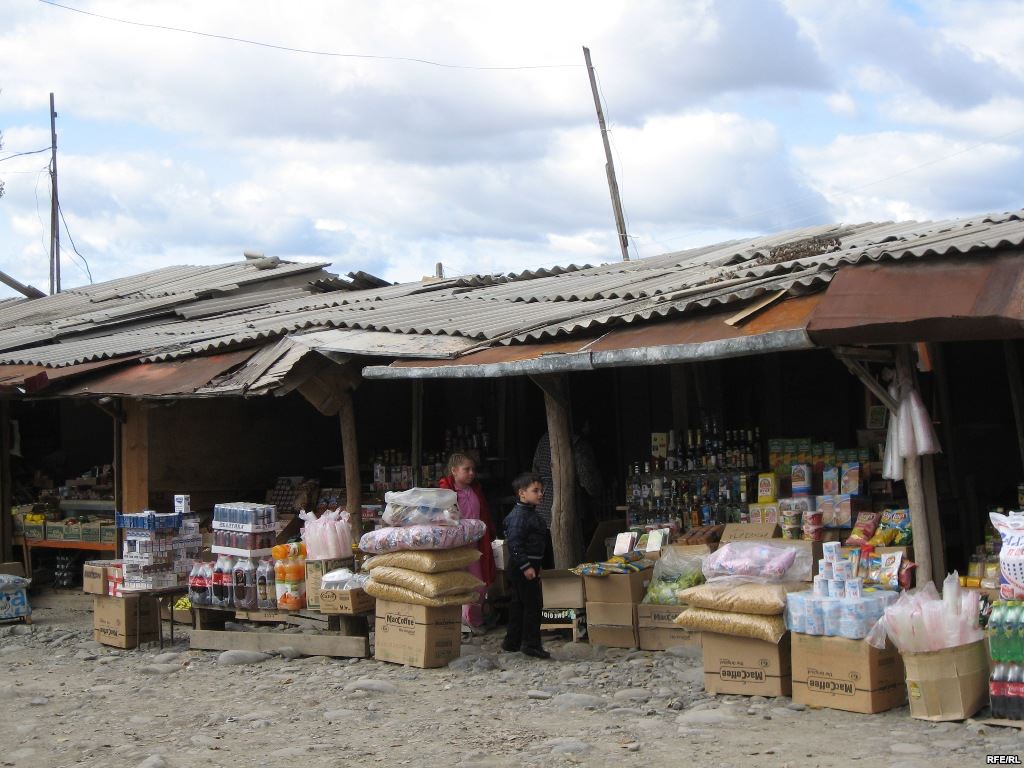 მაისი 2004 - ერგნეთის ბაზრობის დაკეტვა
აგვისტო 2004 - სამხედრო ესკალაცია
აპრილი 2007 – ყოფილი სამხრეთ ოსეთის ავტონომიური ოლქის დროებითი ადმინისტრაციის შექმნა
7 აგვისტო, 2008 – რუსეთის სამხედრო აგრესიის დასაწყისი
12 აგვისტო, 2008 – საქართველომ და რუსეთმა ევროკავშირის
შუამავლობით ხელი მოაწერეს ცეცხლის შეწყვეტის 
ხელშეკრულებას
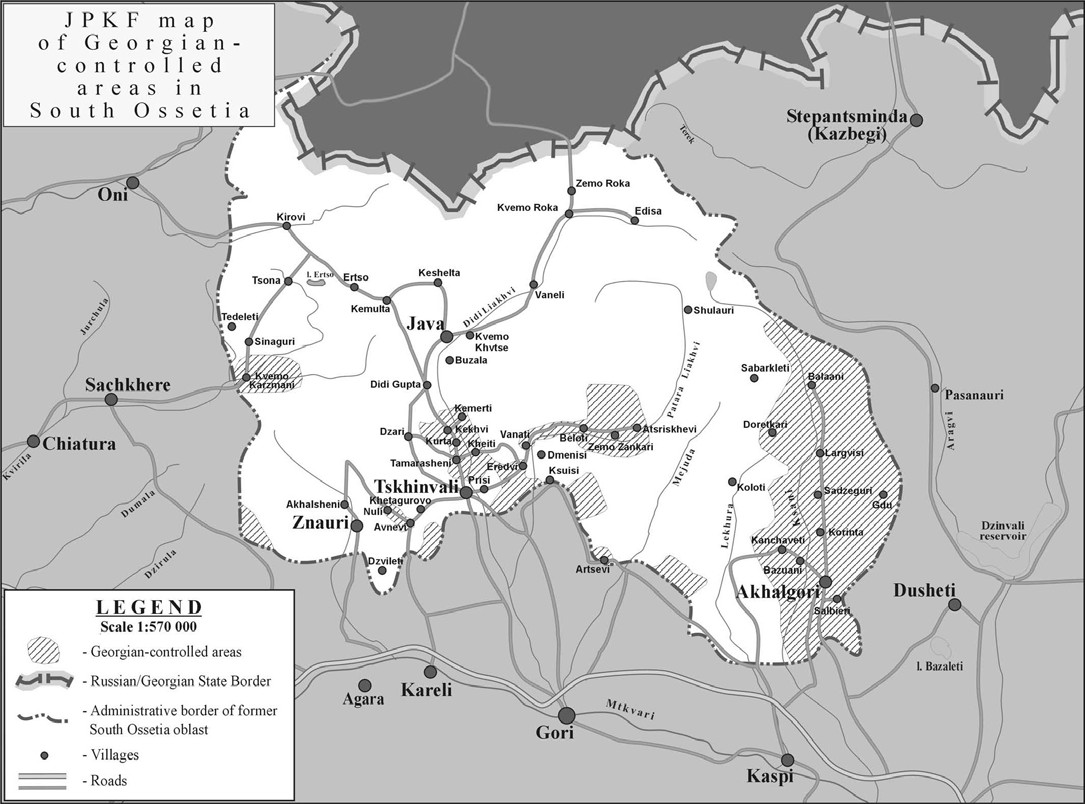 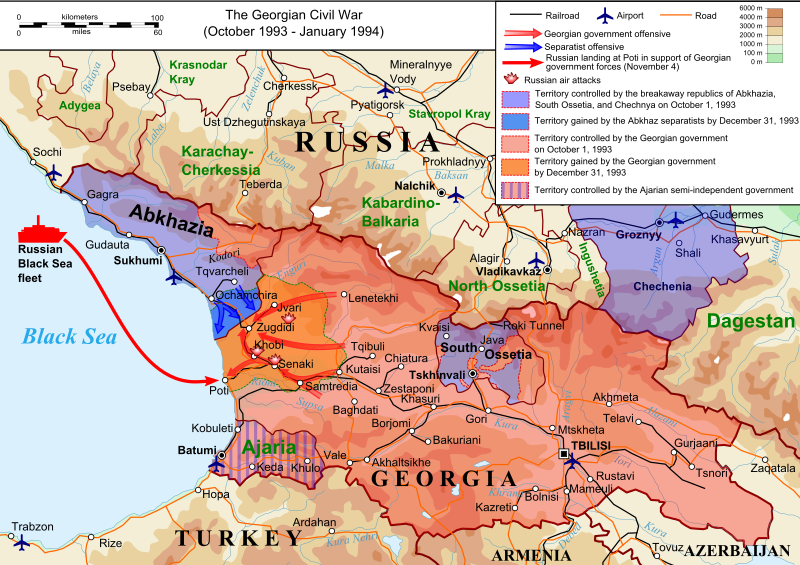 2008 წლის შემდეგ
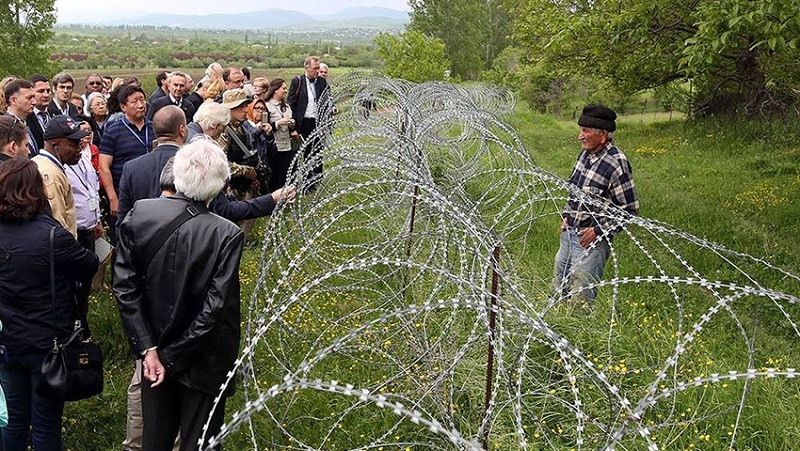 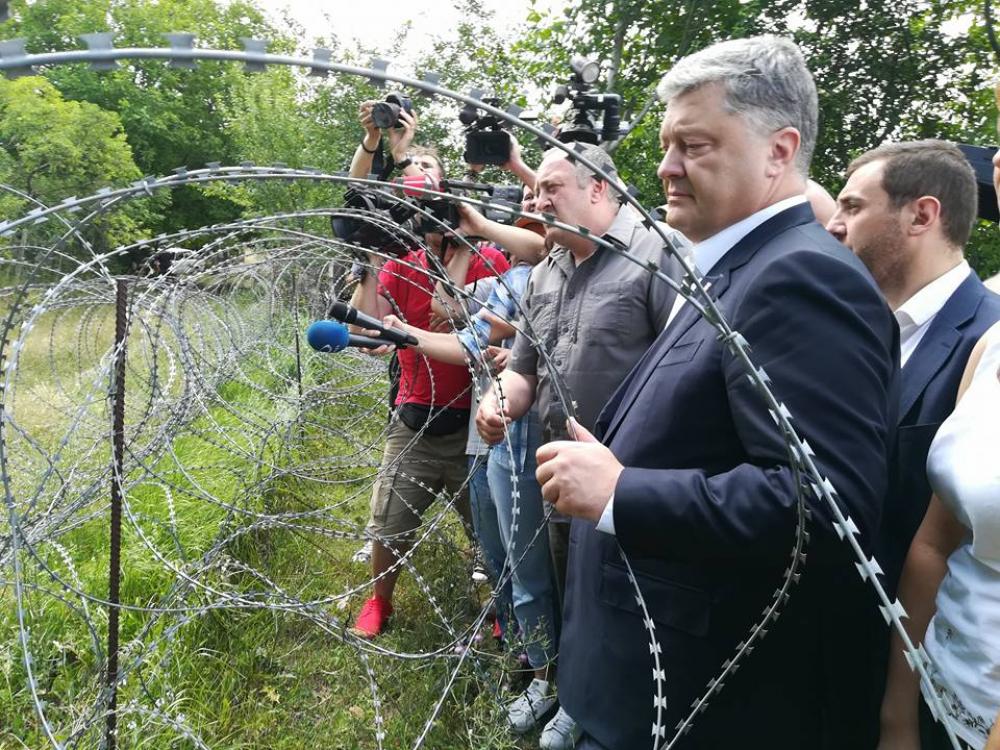 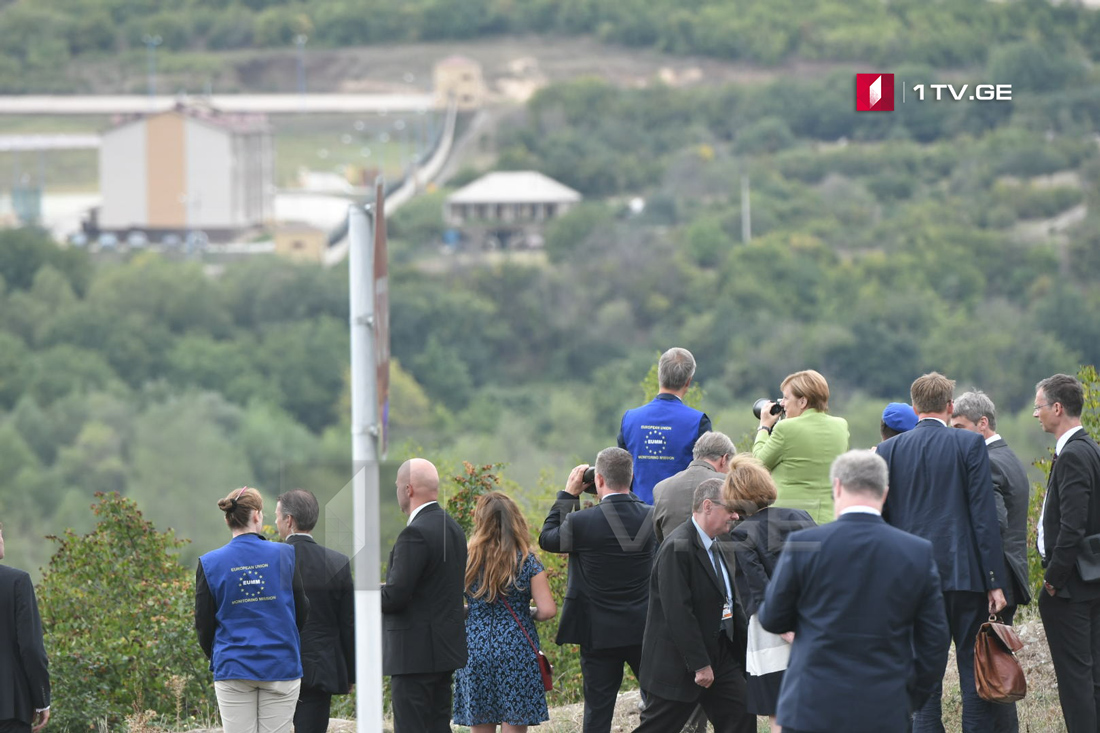 რუსეთთან შეერთება?
30 მარტი 2022 - ე.წ. სამხრეთ ოსეთის პრეზიდენტმა ანატოლი ბიბილოვმა რუსეთთან
შეერთების ლეგალური პროცედურების დაწყება დაანონსა, თუმცა მალე არჩევნებში 
დამარცხდა და პროცესი დროებით შეჩერდა